Fig. 4. Schematic representation of the molecular events associated with HBV hepatocarcinogenesis according to ...
Carcinogenesis, Volume 32, Issue 8, August 2011, Pages 1122–1132, https://doi.org/10.1093/carcin/bgr108
The content of this slide may be subject to copyright: please see the slide notes for details.
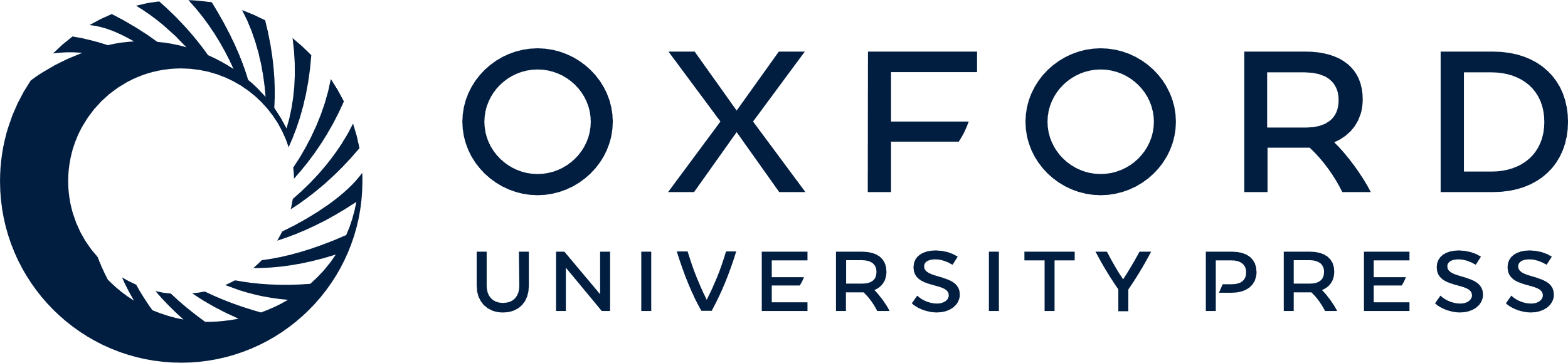 [Speaker Notes: Fig. 4. Schematic representation of the molecular events associated with HBV hepatocarcinogenesis according to infection and liver disease status.


Unless provided in the caption above, the following copyright applies to the content of this slide: © The Author 2011. Published by Oxford University Press. All rights reserved. For Permissions, please email: journals.permissions@oup.com]